ORTAÖĞRETİM KURUMLARI
NİĞMET YILMAZ
Okul Rehber Öğretmeni
1.SINAVLA ALAN (NİTELİKLİ) ORTAÖĞRETİM KURUMLARI
Fen Liseleri
Sosyal Bilimler Liseleri
Bazı Anadolu Liseleri
Bazı Mesleki ve Teknik Anadolu Liseleri
Proje İmam Hatip (Fen ve Sosyal Bilimler) Liseleri
2.SINAVSIZ (MAHALLİ YERLEŞTİRME) İLE ÖĞRENCİ ALAN ORTAÖĞRETİM KURUMLARI
Anadolu Liseleri
 Mesleki Ve Teknik Anadolu Liseleri
İmam Hatip Liseleri
Çok Programlı Liseler
3.PANSİYONLU OKULLAR
4. ÖZEL YETENEK SINAVLARI İLE ÖĞRENCİ ALAN LİSELER
5. MESLEK (ÇIRAKLIK EĞİTİM) EĞİTİM MERKEZİ
1.SINAVLA ALAN (NİTELİKLİ) ORTAÖĞRETİM KURUMLARI
a.)Fen Liseleri (Proje Okulu) 
Öğrenim süresi dört yıl olan yatılı veya gündüzlü olarak eğitim ve öğretim veren kurumlardır. 
Fen liseleri, fen ve matematik alanlarında yetenekli olan öğrencileri bilim insanı olarak yetişmesini sağlar.
Sınıf mevcutları 30 olup, her yıl okula alınacak öğrenci sayısı 5 şubeyi geçemez.
Bu okullara merkezi yerleştirme ile öğrenci alınmaktadır. 
Fen Liselerinin amacı; Öğrencileri  araştırmaya  sevk etmektir.Ayrıca fen liseleri; bilimsel ve teknolojik imkanları ve yenilikleri kullanan, yeni bilgiler üretebilen, projeler hazırlayabilen öğrenciler yetiştirir.
Birinci yabancı dili İngilizce olan fen liselerinde öğrenim süresi 4 yıldır.
Fen Liselerinde alınması zorunlu ortak dersler(9.sınıf): Türk Dili ve Edebiyatı, Din Kültürü ve Ahlak Bilgisi, Tarih, TC. İnkılap Tarihi ve Atatürkçülük, Coğrafya , Matematik, Fizik, Kimya, Biyoloji, Felsefe, Birinci Yabancı Dil, İkinci Yabancı Dil, Bilgisayar Bilimi, Beden Eğitimi ve Spor, Görsel Sanatlar/ Müzik, Sağlık Bilgisi ve Trafik Kültürü
Türkiye’de yaklaşık 315 Fen Lisesi vardır ve bunların 4’ü Sakarya’dadır.
İldeki Fen Liseleri ve puanları
Arifiye Necmettin Erbakan Fen Lisesi: 120 kişi /389 puan=451
Akyazı Eyüp Genç Fen Lisesi: 120 kişi/ 374 puan=446
Adapazarı Cevat Ayhan Fen Lisesi: 120 kişi / 416 puan=471
Adapazarı 15 Temmuz Şehitleri Fen Lisesi: 120 / 388 puan=459
b.) Sosyal Bilimler Liseleri 
Sosyal bilimler liseleri, ilk defa 2003 yılında İstanbul’da açılmıştır.
Sosyal bilimler liselerinde hazırlık sınıfı açılır.Bu nedenle bu okullarda öğretim süresi, bir yılı hazırlık olmak üzere 5 (beş) yıldır. 
Sosyal bilimler liseleri, edebiyat ve sosyal bilimler alanlarında öğrencileri araştırmaya yönelten ve bu alanda öğrencilerin bilim insanı olarak yetişmesini sağlayan liselerdir. 
Sosyal Bilimler Lisesinde; öğrencilerde geçmiş nesiller ile çağdaşları arasında ortak duyguların uyandırılması amaçlanır. Ayrıca Türk sanat ve kültür birikimini anlayıp yorumlayabilen, yeni bilgi ve projeler üreten bireyler yetiştirilmesi sağlanır.
Sınıf mevcutları 30 olup, hazırlık sınıfına her yıl alınacak öğrenci sayısı 5 şubeyi geçemez. 
Bu okullara merkezi yerleştirme ile öğrenci alınmaktadır.
İstanbul Prof. Dr. Mümtaz Turhan Sosyal Bilimler Lisesinde IB Programı uygulanmaktadır. Bakalorya programını takip ederek uluslararası geçerliliği olan IB diploması alan öğrenciler, yurt dışındaki pek çok üniversiteye girişte avantajlı duruma gelmekte, hatta bazı üniversitelere sınavsız kabul edilmektedirler. IB Programı, halen 125 ülkede uygulanmaktadır.
Türkiye’de 91 Sosyal Bilimler Lisesi vardır ve bunların biri Sakarya’dadır.
Sosyal Bilimler Lisesinde Alınması Zorunlu Ortak Dersler(9.sınıf): Hazırlık Sınıfı Türk Dili ve Edebiyatı, Türk Dili ve Edebiyatı, Din Kültürü ve Ahlak Bilgisi, Tarih, TC. İnkılap Tarihi ve Atatürkçülük, Türk Kültür ve Medeniyet Tarihi, Çağdaş Türk ve Dünya Tarihi, Coğrafya, Matematik, Fizik, Kimya, Biyoloji, Felsefe, Birinci Yabancı Dil, İkinci Yabancı Dil, Beden Eğitimi ve Spor/ Müzik/ Görsel Sanatlar, Sağlık Bilgisi ve Trafik Kültürü, Sosyal Bilim Çalışmaları, Psikoloji, Sosyoloji, Sanat Tarihi, Mantık, Bilgisayar Bilimi, Osmanlı Türkçesi
İldeki Sosyal Bilimler Lisesi  
Cemil Meriç Sosyal Bilimler Lisesi: 90 kişi/354- 355 puan = 351
Türkiye’nin En İyi Sosyal Bilimler Lisesi 
Prof. Dr. Mümtaz Turhan Sosyal Bilimler Lisesi (İstanbul): 120 kişi
c.)Sınavla Öğrenci Alan Anadolu ve Meslek Liseleri
Anadolu Liseleri
Serdivan Sakarya Anadolu Lisesi :180 kontenjan.367-365 puan=435
Ülkemizdeki Puanı En yüksek 5 Anadolu Lisesi
Galatasaray Lisesi
İstanbul Lisesi
Beşiktaş Kabataş  Lisesi (İngilizce)
Beşiktaş Kabataş  Lisesi (Almanca)
Cağaloğlu Anadolu Lisesi (İstanbul)
d.)Mesleki ve Teknik Anadolu Liseleri
Adapazarı Fatih Mesleki ve Teknik Anadolu Lisesi (Elektrik-Elektronik Teknolojisi Alanı): 30 kontenjan. 224-214 puan= 234
Adapazarı Fatih Mesleki ve Teknik Anadolu Lisesi (Raylı Sistemler Teknolojisi Alanı): 30 kontenjan. 236 puan=237
Adapazarı İMKB Mehmet Akif Ersoy Mesleki ve Teknik Anadolu Lisesi (Bilişim Teknolojileri):  30 kontenjan. 273-208 puan=236
Adapazarı İMKB Sakarya Mesleki ve Teknik Anadolu Lisesi (Elektrik-Elektronik Teknolojisi Alanı): 30 kontenjan. 240-180 puan=256
Adapazarı İMKB Sakarya Mesleki ve Teknik Anadolu Lisesi ( Makine Teknolojisi Alanı): 30 kontenjan. 232 puan=237
Sakarya Ticaret ve Sanayi Odası Motorlu Araçlar Teknolojisi Mesleki ve Teknik Anadolu Lisesi (Motorlu Araçlar Teknolojisi) Arifiye : 90 kontenjan. 227-152 puan=258
Hendek Mesleki ve Teknik Anadolu Lisesi( Yenilebilir Enerji Teknolojileri): 30 kontenjan. 193 puan=207 Bu alanda verilen eğitim elektronik, mekanik ve yazılım bilimleri kullanılarak ve elektrik enerjisinin üretilmesi ve endüstriyel kullanım uygulamasını gerçekleştirecek kalifiye eleman yetiştirilmesi amaçlanmaktadır. Yenilenebilir enerji sistemlerinin verimliliğinin artırılması ve üretim maliyetlerinin düşürülmesi için gerekli potansiyelin kullanılması önemlidir.
e.)Proje İmam Hatip Liseleri
Bütün lise türlerinde dersler 9. Ve 10. Sınıfta aynıdır. Anadolu imam hatip liselerinde öğrenciler 11. sınıflarda 16 saat, 12. sınıflarda 18 saat ders seçerek Fen Bilimleri, Sosyal Bilimler, Eşit Ağırlık, Yabancı Dil alanlarında bir üst öğrenime hazırlanmaktadırlar. Ayrıca imam hatip okullarına özgü olan Kur’an-ı Kerim, Tefsir, Hadis, Fıkıh, Kelam, Akaid, Siyer, Dinler Tarihi, Hitabet ve Meslekî Uygulama, İslam Kültür ve Medeniyeti dersleri almaktadır.
Amaç: Fen ve Sosyal bilimler okumak isteyen öğrencilere Öğrenciler 10. sınıftan itibaren fen bilimleri alanı veya sosyal bilimler alanında ders seçebilmektedir. Bu dersler, öğrencinin devam edeceği alan, öğrencinin ilgi ve istekleri, derslerdeki başarı durumu ve hedeflediği yükseköğretim programı doğrultusunda öğrenci, veli ve okul tarafından ortaklaşa belirlenmektedir. Öğrenciler belirledikleri alan doğrultusunda fen veya sosyal bilimler alanı ile ilgili dersleri 10. sınıfta 2 saat, 11. sınıfta 18 saat, 12. sınıfta 20 saat almaktadırlar.
Proje Okulları: 
Adapazarı İmam Hatip (Fen ve Sosyal Bilimler) Proje Lisesi: 120 kontenjanı vardır. 318-315 puan=380
Akyazı Kız İmam Hatip(Fen ve Sosyal Bilimler) Proje Lisesi:  Lisesi: 60 kontenjan. 286-273 puan=320
Serdivan Şehit Yılmaz Ercan Kız Anadolu İmam Hatip(Fen ve Sosyal Bilimler) Proje Lisesi:  Lisesi : 120 kontenjan. 328-321 puan=402
2.SINAVSIZ (MAHALLİ YERLEŞTİRME) İLE ÖĞRENCİ ALAN ORTAÖĞRETİM KURUMLARI
a.)Anadolu Liseleri
İlk olarak 1955 yılında İstanbul, İzmir, Eskişehir, Diyarbakır, Konya ve Samsun’da “Maarif Koleji” adıyla eğitim-öğretime açılan bu okullar, 1975 yılında Anadolu lisesi adını almıştır. 
Tüm Anadolu liselerinde sınıf mevcutları 34’tür. Ancak öğrenci kayıt alanındaki öğrenci sayısının yoğunluğu ve zorunlu hâllerde okulun fiziki şartları da dikkate alınarak bu sayı 40’a kadar artırılabilir.
Anadolu Lisesinde Alınması Zorunlu Ortak Dersler(9.sınıf): Türk Dili ve Edebiyatı, Din Kültürü ve Ahlak Bilgisi, Tarih, TC. İnkılap Tarihi ve Atatürkçülük, Coğrafya , Matematik, Fizik, Kimya, Biyoloji, Felsefe, Birinci Yabancı Dil, İkinci Yabancı Dil,  Beden Eğitimi ve Spor, Görsel Sanatlar/ Müzik, Sağlık Bilgisi ve Trafik Kültürü
Anadolu liselerinde alan seçimi kaldırıldı ve onun yerine seçmeli dersler konuldu.
SAKARYA’DA BULUNAN ANADOLU LİSELERİ VE 2019 YERLEŞTİRME SONUÇLARI

1.Konuralp Anadolu Lisesi=89,60
2.Akyazı Anadolu Lisesi= 84
Şehit Yüzbaşı Halil İbrahim Sert Anadolu Lisesi=72
b.)Mesleki ve Teknik Anadolu Liseleri
Türkiye'de Milli Eğitim Bakanlığı tarafından açılan resmi meslek ve sanat okullarının tümüne verilen genel isim ve addır. 
Türk Milli Eğitimi'nin amaçları doğrultusunda, ortaokulu/imam hatip ortaokulunu bitiren öğrencilerin devam edebileceği 4 yıllık eğitim sonunda meslek kazandıran, ülke ekonomisine katkı sağlayacak ara eleman yetiştiren orta öğretim kurumlarıdır.
 Bu  okullardan  mezun  olanlar  alanları  ile  ilgili  işyerlerinde  çalışabilecekleri  gibi, ustalık  belgesinin  yetki  ve  sorumluluklarını taşıyan  mesleklerinde bağımsız  “İşyeri  Açma Belgesi” verildiğinden, bağımsız işyeri de açabilirler. Aynı zamanda yükseköğretime gidebilirler. 
Öğrenciler öğrenimleri süresince haftanın belli günlerinde mesleki eğitimlerine yönelik kurum ve kuruluşlarda staj yaparlar.
Anadolu teknik programlarına merkezi sınav puanıyla tercihleri doğrultusunda doğrudan alana öğrenci yerleştirilir. Anadolu meslek programlarında alan seçimi ise 9 uncu sınıfın sonunda yapılır.  Anadolu teknik ve Anadolu meslek programlarında dala yerleştirme işlemi 10 uncu sınıfın sonunda e-Okul sistemi üzerinden yapılır.
Mesleki ve Teknik Anadolu Lisesi Zorunlu Ortak Dersleri-9.sınıf (Kız meslek, Endüstri Meslek, Ticaret Meslek, Sağlık Meslek): Türk Dili ve Edebiyatı, Din Kültürü ve Ahlak Bilgisi, Tarih, TC. İnkılap Tarihi ve Atatürkçülük, Coğrafya , Matematik, Fizik, Kimya, Biyoloji, Felsefe, Yabancı Dil,   Beden Eğitimi ve Spor, Görsel Sanatlar/ Müzik, Sağlık Bilgisi ve Trafik Kültürü
Alan ve dala yerleştirme;
a) Anadolu meslek programlarında alana yerleştirme puanı, öğrencilerin ortaokul başarı puanlarının %40’ı ile 9 uncu sınıf yılsonu başarı puanının %60’ı toplanarak belirlenir. Yerleştirme işlemi, tercih ve puan üstünlüğü dikkate alınarak e-Okul sistemi üzerinden yapılır.
b) Dala yerleştirme işlemleri 10 uncu sınıfın sonunda öğrencinin alan ortak eğitimindeki yetenek ve başarıları, sektörün ihtiyacı, öğrenci ve velilerin talepleri ve grup oluşturma sayıları dikkate alınarak ilgili okul müdürlüğünce yapılır. Tercihlerin belli dallarda yoğunlaşması hâlinde 10 uncu sınıf yılsonu başarı puanı yüksek olanlara öncelik verilir.
c)Anadolu teknik ve Anadolu meslek programlarında, sınıf tekrar edenler dâhil, bir alanda eğitime başlanabilmesi için en az 10, bir dalda eğitime başlanabilmesi için en az 8 öğrencinin kayıtlı olması gerekir. Ancak öğrenci sayısının çeşitli nedenlerle azalması hâlinde alan ve dal eğitimine devam edilir.”
Mesleki Teknik Eğitim Genel Müdürlüğüne bağlı olarak faaliyet gösteren 22 okul türünün öğrenim süreleri ile yetkilerinde herhangi bir değişiklik yapılmaksızın, “Mesleki ve Teknik Anadolu Lisesi” ile “Çok programlı Anadolu Lisesi” adı altında yeniden yapılandırılmıştır.
 Bu liseler;
Anadolu Sağlık Meslek Liseleri
Anadolu Ticaret Meslek Liseleri
Turizm ve Otelcilik Meslek Liseleri
Kız Teknik Ve Meslek Liseleri
Teknik Ve Endüstri Meslek Liseleri
Tarım Meslek Liseleri
&Anadolu Ticaret Meslek Lisesi
Bu okullarda; Bilişim teknolojileri,adalet,pazarlama ve perakende,muhasebe ve finans,büro yönetimi gibi alanlar vardır. Bu alanlardan mezun olanlar lisans eğitimi alabileceği gibi mezun oldukları alanlarda da çalışabilirler.
Akyazı’da Ahi EvranMesleki ve Teknik Anadolu Lisesi (Ticaret Lisesi) Bölümleri: Muhasebe ve finansman, pazarlama ve perakende, büro yönetimi , bilişim teknolojileri,adalet alanları vardır.
  
&Anadolu Kız Meslek Lisesi
Bu okullarda el sanatları, giyim,çocuk gelişimi, güzellik- saç bakım,yiyecek ve içecek, sanat tasarımı gibi 21 alan/bölüm vardır. Bu alanlardan mezun olanlar lisans eğitimi alabileceği gibi mezun oldukları alanlarda da çalışabilirler. 
Okul 4 yıllıktır.Eğitim dili  İngilizcedir.
Akyazı Nilüfer Hatun Mesleki ve Teknik Anadolu Lisesi (Kız Meslek) : İki alan vardır. Bunlar Anadolu meslek programı ve Mesleki açık öğretimdir.
Mesleki Açık Öğretim Bölümleri: Çocuk gelişim ve eğitimi, Giyim üretim teknolojisi
Anadolu Meslek Programı: Çocuk gelişimi ve eğitimi, Giyim üretim teknolojisi, Yiyecek içecek teknolojisi, El sanatları teknolojisi, Sanat ve Tasarım, Güzellik ve saç bakım hizmetleri, Grafik ve fotoğraf
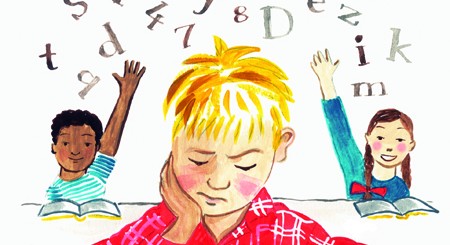 &Anadolu Sağlık Meslek Lisesi
Sağlık Meslek Liseleri; ortaöğretim seviyesinde genel kültür,sağlık alanıyla ilgili temel bilim, özel mesleki yeterlilik kazandıran, öğrencileri sağlık alanına ve yüksek öğrenime hazırlayan liselerdir 
Yabancı  dil olarak  İngilizce  öğretilmesini  amaçlayan  programlar uygulanmaktadır.
Bu liseyi tercih eden öğrencilerin hastane ortamını sevmesi gerekmektedir. Yapılan değişikliklere göre, lise mezunlarının ebe ya da hemşire unvanını kazanması mümkün olmayacaktır.Sağlık meslek lisesi mezunlarının kazanacağı unvanlar “hemşire yardımcısı”, “ebe yardımcısı” “sağlık bakım teknisyeni”dir.
İşmont Halil Bildirici Mesleki ve Teknik Anadolu Lisesi’nde; Sağlık Hizmetleri Alanı ve Giyim Üretim Teknolojisi Alanı vardır.
&Anadolu Teknik ve Endüstri Meslek Lisesi
Akyazı Mesleki ve Teknik Anadolu Lisesi’nde; Mobilya ve İç Mekan Tasarım Alanı, Elektrik-Elektronik Teknolojisi Alanı, Metal Teknolojisi Alanı, Tesisat ve İklimlendirme Teknolojisi Alanı
c.)Anadolu İmam Hatip Liseleri
Türkiye´de din görevlisi yetiştirmek amacı ile kurulmuş, zamanla düz lise ve Anadolu lisesi müfredatında eğitim vermeye de başlamış orta öğretim düzeyinde okul türüdür.
Anadolu imam hatip liselerinde; imamlık, hatiplik ve kuran kursu öğreticiliği gibi dini hizmetlerin yerine getirilmesine kaynaklık edecek gerekli bilgi ve becerilerin kazandırılması amaçlanmaktadır.
Akyazı Anadolu İmam Hatip Lisesi’i; Kızlar ve erkekler ayrı eğitim görmektedir.
İmam Hatip Lisesi Zorunlu Ortak Dersler (9. Sınıf): Türk Dili ve Edebiyatı, Din Kültürü ve Ahlak Bilgisi, Tarih, TC. İnkılap Tarihi ve Atatürkçülük, Coğrafya , Matematik, Fizik, Kimya, Biyoloji, Felsefe, Birinci Yabancı Dil, İkinci Yabancı Dil,  Beden Eğitimi ve Spor, Görsel Sanatlar/ Müzik, Sağlık Bilgisi ve Trafik Kültürü, Arapça
İmam Hatip Lisesi Meslek Dersleri(9. Sınıf): Kuran-ı Kerim, Temel Din Bilgileri dersidir
d.)Çok Programlı Liseler
Bazı yerleşim birimlerinde genellikle il dışı merkezlerde birden çok okul programının birlikte bir okulda yer almasıyla oluşan okullardır.
Çok programlı liselerde 4 ana program bulunmaktadır.
Anadolu Meslek Programı
Anadolu Teknik programı
Anadolu Lisesi
Anadolu İmam Hatip Lisesi programları yer almaktadır. Bu programların  alt dalları ve bölümler  vardır.
İlköğretim üzerine öğrenim süresi 4 yıl olan ve öğrencilere, çeşitli meslek alanlarında endüstrinin ve hizmet sektörlerinin ihtiyaç duyduğu mesleki formasyon verilmek suretiyle öğrencileri iş alanlarına ve yüksek öğretime hazırlayan programların uygulandığı mesleki ve teknik okullarıdır.
Bu okullardan mezun olanlar, alanları ile ilgili iş yerlerinde çalışabilecekleri gibi, kendi iş yerlerini açabilirler, yükseköğrenim kurumlarına da devam edebilirler.   
Mezun olan öğrencilere eğitimini gördükleri program türüne ait diploma verilmekte ve alanlarının devamı niteliğindeki yükseköğretim kurumlarını tercih etmelerinde halinde de ek puan verilmektedir.
 Çok Programlı Liselerden mezun olanlar, sınavsız olarak alanlarındaki meslek yüksek okulu programlarına girebilmektedirler.
Akyazı Dokurcun Çok Programlı Lisesi’nde imam hatip bölümü mevcuttur.
3.PANSİYONLU OKULLAR
Milli eğitimin yatılı liseleridir. Ücretlidir. Ülkenin farklı bölgelerinde pansiyonlu; Anadolu Liseleri, Mesleki ve Teknik Anadolu Liseleri, Anadolu İmam Hatip Liseleri vardır.
4. ÖZEL YETENEK SINAVLARI İLE ÖĞRENCİ ALAN LİSELER
a.)Güzel Sanatlar Liseleri 
Güzel sanatlar liseleri, öğrencilere güzel sanatlarla ilgili temel bilgi ve beceriler kazandırmayı ve güzel sanatlar alanında nitelikli insan yetiştirilmesine kaynaklık etmektedir. 
Sınıf mevcutları 30 olup, her bir bölüme alınacak öğrenci sayısı 2’şer şubeyi geçemez. 
 Anadolu Güzel Sanatlar Liseleri, yetenekli olan öğrencilerin yaratıcı, yapıcı ve yorum yeteneklerini geliştirmek, öğrencileri yetenekleri doğrultusunda araştırıcı ve geliştirici çalışmalara yöneltmektir. Anadolu Güzel Sanatlar Liselerinde Fonetik (Müzik), Plastik Sanatlar (Resim, Heykel), Drama (Sahne ve Görüntü) sanatları bölümleri vardır. Bu okullara yetenek sınavı ile öğrenci alınmaktadır.
Güzel sanatlar liseleri kriterlerini kendilerinin belirlediği  (her okulun farklı) yetenek sınavı ile öğrenci almaktadır. Bu okullara başvurular öğrenci ve velisinin şahsen okula müracaat etmesiyle gerçekleşir. 
Sakarya Güzel Sanatlar Lisesi :resim ve müzik bölümlerine bu alana yönelik yetenek sınavı ile almaktadır.
Güzel Sanatlar Lisesi Zorunlu Ortak Dersler (9.sınıf): Türk Dili ve Edebiyatı, Din Kültürü ve Ahlak Bilgisi, Tarih, TC. İnkılap Tarihi ve Atatürkçülük, Coğrafya , Matematik, Fizik, Kimya, Biyoloji, Felsefe, Birinci Yabancı Dil, İkinci Yabancı Dil,  Beden Eğitimi ve Spor/ Müzik, Sağlık Bilgisi ve Trafik Kültürü, Desen, Müzik Eğitimi
b.)Spor Liseleri
İlk spor lisesi 2004–2005 eğitim-öğretim yılında İstanbul'da açılmıştır.
Spor liseleri, öğrencilere beden eğitimi ve spor alanında temel bilgi ve beceriler kazandırmayı, beden eğitimi ve spor alanında nitelikli insan yetiştirilmesine kaynaklık etmektedir.
Spor liseleri; beden eğitimi ve sporla ilgili yükseköğretim kurumlarının bulunduğu; spor lisesi programlarının uygulanabileceği kapalı spor salonu, futbol sahası ve benzeri spor alanları ile yeterli spor araç-gereci bulunan, fizikî alt yapısı uygun olan okullardır. Bu okullara yetenek sınavı ile öğrenci alınmaktadır.
Sınıf mevcutları 30 olup, okula her yıl alınacak öğrenci sayısı 5 şubeyi geçemez.
Sakarya Spor Lisesi; tematik bir lisedir. Tematik lise belli bir alanda birbirini tamamlayan en fazla 3 dalla program uygulayan liselerdir. Bu anlamda Sakarya Spor Lisesi ‘’Su Sporları’’ alanı olan bir tematik lisedir. 
Spor Lisesi Zorunlu ve Mesleki Ortak Dersler(9.sınıf): Türk Dili ve Edebiyatı, Din Kültürü ve Ahlak Bilgisi, Tarih, TC. İnkılap Tarihi ve Atatürkçülük, Coğrafya , Matematik, Fizik, Kimya, Biyoloji, Felsefe, Birinci Yabancı Dil, İkinci Yabancı Dil, Beden Eğitimi ve Spor, Görsel Sanatlar/ Müzik, Sağlık Bilgisi ve Trafik Kültürü, Eğitsel Oyunlar, Takım Sporları, Spor Uygulamaları
5. MESLEKİ(ÇIRAKLIK) EĞİTİM MERKEZİ
Mesleki Eğitim Merkezleri:
Mesleki eğitim merkezlerinin yasa ile zorunlu öğretim kapsamına alınmıştır. Mesleki eğitim merkezlerine 9'uncu sınıfta doğrudan alan ve dal seçimi yapılarak, işletmeyle sözleşme imzalanması ile eğitime başlanacaktır.
11'inci sınıfın sonunda "kalfalık belgesi", 12'nci sınıfın sonunda ise "ustalık belgesi" düzenlenecektir.
27 alan ve 140 dalda mesleki eğitim verilmesi planlanmaktadır.
Ayrıca öğrenciler açık öğretim okullarına kayıt olarak fark dersleri vermek suretiyle diploma sahibi olabileceklerdir.
Mesleki eğitim merkezlerine kayıt olabilmek için örgün eğitimden çıkmak gereklidir ve bir işyerinde çalışmak gereklidir.
DiNLEDiĞiNiZ için TEŞEKKüRLER…